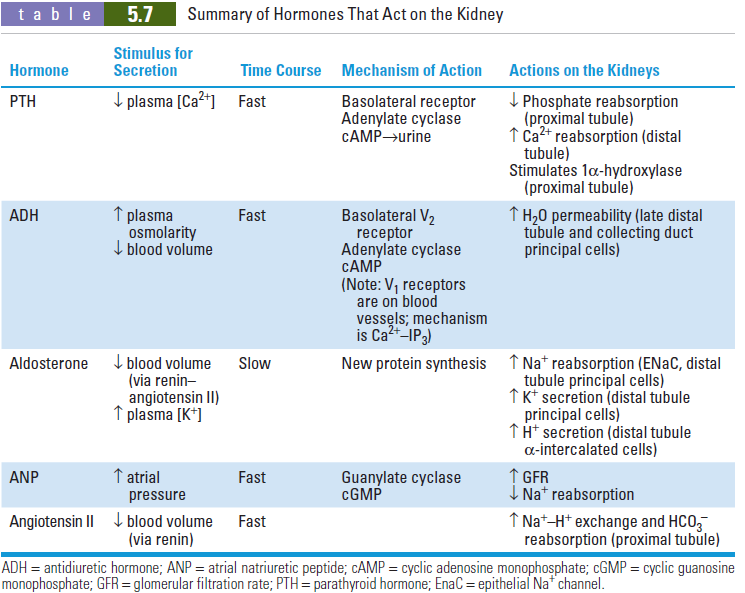 1
Acid-base balance
2
pH of body fluids
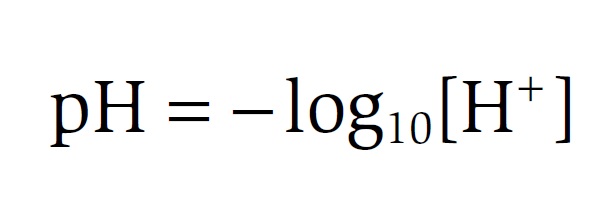 The normal range of arterial pH is 7.37–7.42. 
When arterial pH is less than 7.37, it is called acidemia. 
When arterial pH is greater than 7.42, it is called alkalemia. 
The pH range compatible with life is 6.8–8.0.
3
pH of body fluids
Intracellular pH is approximately 7.2.
Transporters in cell membranes regulate intracellular pH:
Na+-H+ exchangers extrude H+ from cells, which tends to alkalinize intracellular fluid (ICF). 
Cl−-HCO3− exchangers extrude HCO3− from cells, which tends to acidify ICF.
4
pH of body fluids
The mechanisms that contribute to maintaining pH in the normal range include: 
buffering of H+ in both ECF and ICF
respiratory compensation,
renal compensation. 

The mechanisms for buffering and respiratory compensation occur rapidly, within minutes to hours. 
The mechanisms for renal compensation are slower, requiring hours to days.
5
Acid production in the body
Two types of acid are produced in the body:
Volatile
Nonvolatile
6
Volatile acid

Is CO2 
Is produced from the aerobic metabolism of cells.
CO2 combines with H2O to form weak acid H2CO3, which dissociates into H+ and HCO3- by the following reactions:



Carbonic anhydrase, which is present in most cells, catalyzes the reversible reaction between CO2 and H2O.
CO2 + H2O ↔ H2CO3 ↔ H+ + HCO3-
7
Nonvolatile acids

Also called fixed acids.
Include sulfuric acid (a product of protein catabolism) and phosphoric acid (a product of phospholipid catabolism).
Are normally produced at a rate of 40 to 60 mmoles/day.
Other fixed acids that may be overproduced in disease or may be ingested include ketoacids, (β-hydroxybutyric acid and acetoacetic acid),  lactic acid, and salicylic acid.
8
Buffers
A buffer is a mixture of a weak acid and its conjugate base or a weak base and its conjugate acid.

It prevents  changes in pH when H+ ions are added to or removed from a solution.
9
Using the Henderson-Hasselbalch equation to calculate pH
A-, the base form of the buffer, is the H+ acceptor.
HA, the acid form of the buffer, is the H+ donor.
When the concentrations of A- and HA are equal, the pH of the solution equals the pK of the buffer.
10
Titration curves
Are graphic representations of the Henderson-Hasselbalch equation.
They describe how the pH of a buffered solution changes as H+ ions are added to it or removed from it.
 As H+ ions are added to the solution, the HA form is produced; as H+ ions are removed, the A- form is produced.
A buffer is most effective within 1.0 pH unit of the pK of the buffer (in the linear portion of the titration curve), where the addition or removal of H+ causes little change in pH.
11
According to the Henderson-Hasselbalch equation, when the pH of the solution equals the pK, the concentrations of HA and A- are equal.
12
Extracellular buffers
The major extracellular buffer is bicarbonate (HCO3¯ ), which is produced from CO2 and H2O.
The pK of the CO2/HCO3-  buffer pair is 6.1.
13
Extracellular buffers
Phosphate is a minor extracellular buffer.
The pK of the H2PO4-/HPO4-2 buffer pair is 6.8.
Phosphate is most important as a urinary buffer; excretion of H+ as H2PO4- is called titratable acid.
14
Intracellular buffers
Organic phosphates 
(e.g., AMP, ADP, ATP, 2,3-diphosphoglycerate [DPG]).

Proteins
Imidazole and α-amino groups on proteins have pKs that are within the physiologic pH range.
Hemoglobin is a major intracellular buffer.
In the physiologic pH range, deoxyhemoglobin is a better buffer than oxyhemoglobin.
15
Renal mechanisms in acid-base balance
16
1. Reabsorption of filtered HCO3-
17
Reabsorption of filtered HCO3-
Occurs primarily in the proximal tubule.
H+ and HCO3- are produced in the proximal tubule cells from CO2 and H2O. 
CO2 and H2O combine to form H2CO3, catalyzed by intracellular carbonic anhydrase 
H2CO3 dissociates into H+ and HCO3-
H+ is secreted into the lumen via the Na+-H+ exchange mechanism in the luminal membrane. 
The HCO3- is reabsorbed (by Na+-HCO3− cotransport and Cl−-HCO3− exchange).
18
Reabsorption of filtered HCO3-
In the lumen, the secreted H+ combines with filtered HCO3- to form H2CO3, which dissociates into CO2 and H2O, catalyzed by brush border carbonic anhydrase. CO2 and H2O diffuse into the cell to start the cycle again.

The process results in net reabsorption of filtered Na+ and HCO3-. However,  it does not result in net secretion of H+  produces little change in tubular fluid pH.
19
Regulation of reabsorption of filtered HCO3-
1) Filtered load

Increases in the filtered load of HCO3− result in increased rates of HCO3− reabsorption.

However, if the plasma HCO3− concentration becomes very high (e.g., metabolic alkalosis), the filtered load will exceed the reabsorptive capacity, and HCO3- will be excreted in the urine.
20
2) PCO2 

Increases in PCO2 result in increased rates of HCO3- reabsorption because the supply of intracellular H+ for secretion is increased. 
This mechanism is the basis for the renal compensation for respiratory acidosis.

 Decreases in PCO2 result in decreased rates of HCO3− reabsorption because the supply of intracellular H+ for secretion is decreased. 
This mechanism is the basis for the renal compensation for respiratory alkalosis.
21
3) ECF volume

HCO3- is a part of isosmotic reabsorption in the proximal tubule  changes in ECF volume alter isosmotic reabsorption via changes in the Starling forces in the peritubular capillaries.
ECF volume expansion results in decreased HCO3- reabsorption.
ECF volume contraction results in increased HCO3- reabsorption  contraction alkalosis.
22
4)  Angiotensin II

↓ ECF volume  Angiotensin II stimulates Na+-H+ exchange in the proximal tubule  stimulates HCO3− reabsorption  increases the blood HCO3− concentration
 contributes to the contraction alkalosis that occurs secondary to  ECF volume contraction.
23
2. Excretion of fixed H+
Titratable acid is H+ excreted with urinary buffers.

Fixed H+ produced from the catabolism of protein and phospholipid is excreted by two mechanisms, titratable acid and NH4+.
24
Excretion of H+ as titratable acid (H2PO4-)
25
Excretion of H+ as titratable acid (H2PO4-)
H+ and HCO3- are produced in the intercalated cells from CO2 and H2O. 
H+ is secreted into the lumen by H+-ATPase and H+-K+ ATPase , and the HCO3- is reabsorbed into the blood (“new” HCO3−). 
In the urine, the secreted H+ combines with filtered HPO4−2 to form H2PO4−, which is excreted as titratable acid. 
The H+-ATPase is stimulated by aldosterone.
26
Excretion of H+ as titratable acid (H2PO4-)
This process results in net secretion of H+ and net reabsorption of newly synthesized  HCO3-.

As a result of H+ secretion, the pH of urine becomes progressively lower. The minimum urinary pH is 4.4.

The amount of H+ excreted as titratable is determined by the amount of urinary buffer (usually HPO4−2) and the pK of the buffer.
27
Excretion of H+ as NH4+
1)
28
Excretion of H+ as NH4+
2)
29
Excretion of H+ as NH4+
In the proximal tubule, NH3 is produced in renal cells from glutamine. It then diffuses down its concentration gradient from the cells into the lumen. It combines with H+  NH4+ is produced.

In the thick ascending limb of the loop of Henle, NH4+ is reabsorbed by Na+-K+-2Cl- cotransporter and deposited in the medullary interstitial fluid.
30
In the intercalated cells, NH3 diffuses from the medullary interstitium into the lumen. 
H+ and HCO3− are produced from CO2 and H2O. 
H+ is secreted into the lumen via H+-ATPase and H+-K+ ATPase and combines with NH3 to form NH4+, which is excreted.
This process is termed diffusion trapping because the water-soluble form of the buffer (NH4+) is trapped and excreted.
The HCO3- is reabsorbed into the blood (“new” HCO3-).
31
The amount of H+ excreted as NH4+ depends on both the amount of NH3 synthesized by renal cells and the urine pH.
The lower the pH of the tubular fluid, the greater the excretion of H+ as NH4+; at low urine pH, there is more NH4+ relative to NH3 in the urine, thus increasing the gradient for NH3 diffusion.

In acidosis, an adaptive increase in NH3 synthesis occurs and aids in the excretion of excess H+.
32
Hyperkalemia inhibits NH3 synthesis, which produces a decrease in H+ excretion as NH4+ (type 4 renal tubular acidosis [RTA]). 
For example, hypoaldosteronism causes hyperkalemia and thus also causes type 4 RTA. 

Conversely, hypokalemia stimulates NH3 synthesis, which produces an increase in H+ excretion.
33
Acid-base disorders
34
1. Metabolic acidosis
Overproduction or ingestion of fixed acid or loss of base produces a decrease in arterial [HCO3-]. This decrease is the primary disturbance in metabolic acidosis.

Decreased HCO3− concentration causes a decrease in blood pH (acidemia).

Acidemia causes hyperventilation (Kussmaul breathing), which is the respiratory compensation for metabolic acidosis.
35
Correction of metabolic acidosis consists of increased excretion of the excess fixed H+ as titratable acid and NH4+, and increased reabsorption of “new” HCO3−, which replenishes the blood HCO3− concentration.

In chronic metabolic acidosis, an adaptive increase in NH3 synthesis aids in the excretion of excess H+.
36
Serum anion gap = [Na+]–([Cl−] + [HCO3−])

The serum anion gap represents unmeasured anions in serum. These unmeasured anions include phosphate, citrate, sulfate, and protein.
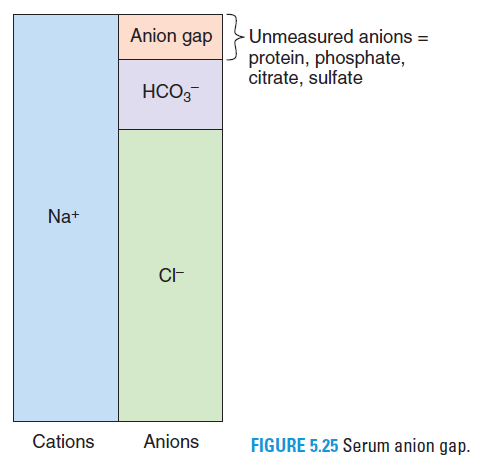 37
The normal value of the serum anion gap is 12 mEq/L (range, 8 to 16 mEq/L).

In metabolic acidosis, the serum [HCO3−] decreases. For electroneutrality, the concentration of another anion must increase to replace HCO3−. That anion can be Cl− or it can be an unmeasured anion.
38
The serum anion gap is increased if the concentration of an unmeasured anion (e.g., phosphate, lactate, β-hydroxybutyrate, and formate) is increased to replace HCO3-.

The serum anion gap is normal if the concentration of Cl− is increased to replace HCO3− (hyperchloremic metabolic acidosis).
39
2. Metabolic alkalosis
Loss of fixed H+ or gain of base produces an increase in arterial [HCO3-]. This increase is the primary disturbance in metabolic alkalosis.
 For example, in vomiting, H+ is lost from the stomach, HCO3− remains behind in the blood, and the [HCO3−] increases.

Increased HCO3− concentration causes an increase in blood pH (alkalemia).
Alkalemia causes hypoventilation, which is the respiratory compensation for metabolic alkalosis.
40
Correction of metabolic alkalosis consists of increased excretion of HCO3− because the filtered load of HCO3− exceeds the ability of the renal tubule to reabsorb it.

If metabolic alkalosis is accompanied by ECF volume contraction (e.g., vomiting), the reabsorption of HCO3− increases (secondary to ECF volume contraction and activation of the renin–angiotensin II–aldosterone system), worsening the metabolic alkalosis (i.e., contraction alkalosis).
41
3. Respiratory acidosis
Is caused by decreased alveolar ventilation and retention of CO2.

Increased arterial PCO2, which is the primary disturbance, causes an increase in [H+] and [HCO3-] by mass action.

There is no respiratory compensation for respiratory acidosis.
42
Renal compensation consists of increased excretion of H+ as titratable acid and NH4+ and increased reabsorption of “new” HCO3−. 
This process is aided by the increased Pco2, which supplies more H+ to the renal cells for secretion. The resulting increase in serum [HCO3−] helps to normalize the pH.

In acute respiratory acidosis, renal compensation has not yet occurred.
In chronic respiratory acidosis, renal compensation (increased HCO3- reabsorption) has occurred. Thus, arterial pH is increased toward normal (i.e., a compensation).
43
4. Respiratory alkalosis
Is caused by increased alveolar ventilation and loss of CO2.

Decreased arterial PCO2, which is the primary disturbance, causes a decrease in [H+] and [HCO3-] by mass action.

There is no respiratory compensation for respiratory alkalosis.
44
Renal compensation consists of decreased excretion of H+ as titratable acid and NH4+ and decreased reabsorption of “new” HCO3−. This process is aided by the decreased PCO2, which causes a deficit of H+ in the renal cells for secretion. The resulting decrease in serum [HCO3−] helps to normalize the pH.
45
In acute respiratory alkalosis, renal compensation has not yet occurred.

In chronic respiratory alkalosis, renal compensation (decreased HCO3− reabsorption) has occurred. Thus, arterial pH is decreased toward normal (i.e., a compensation).
46
47
48
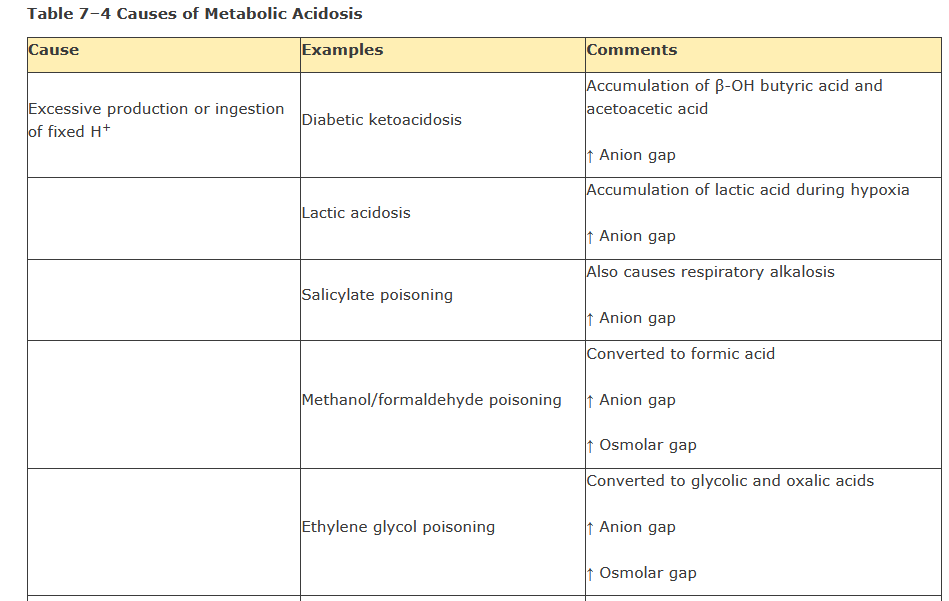 49
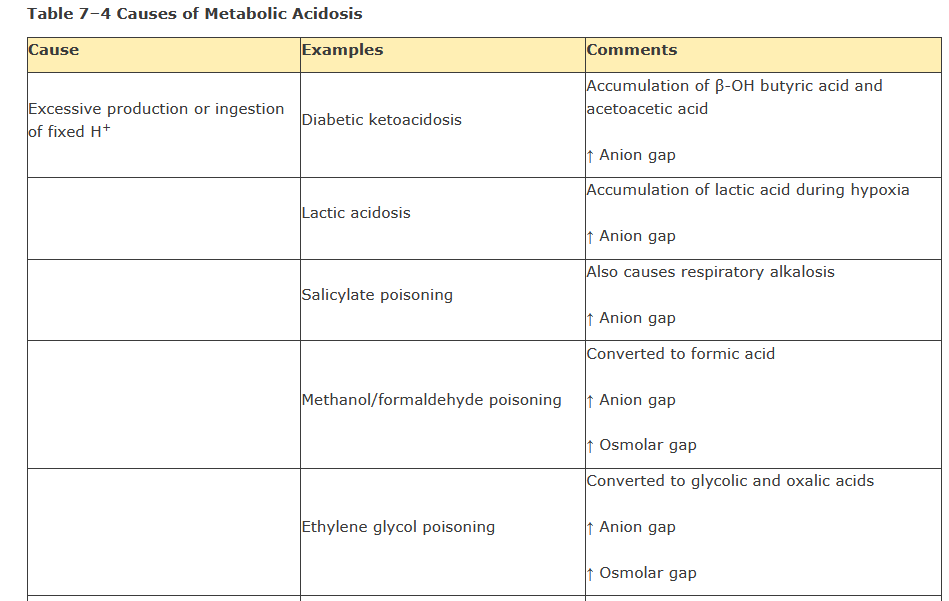 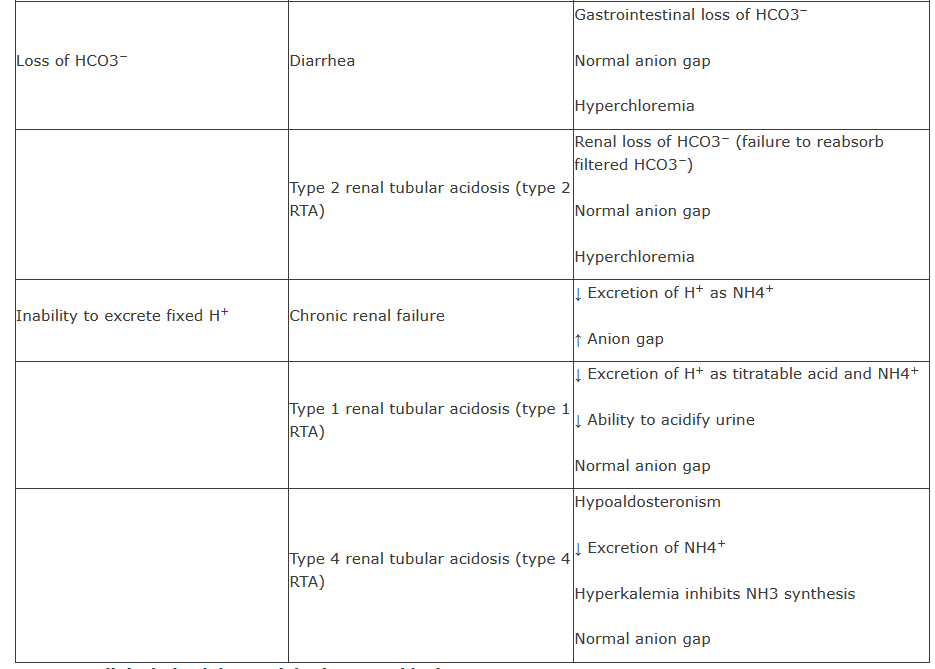 50
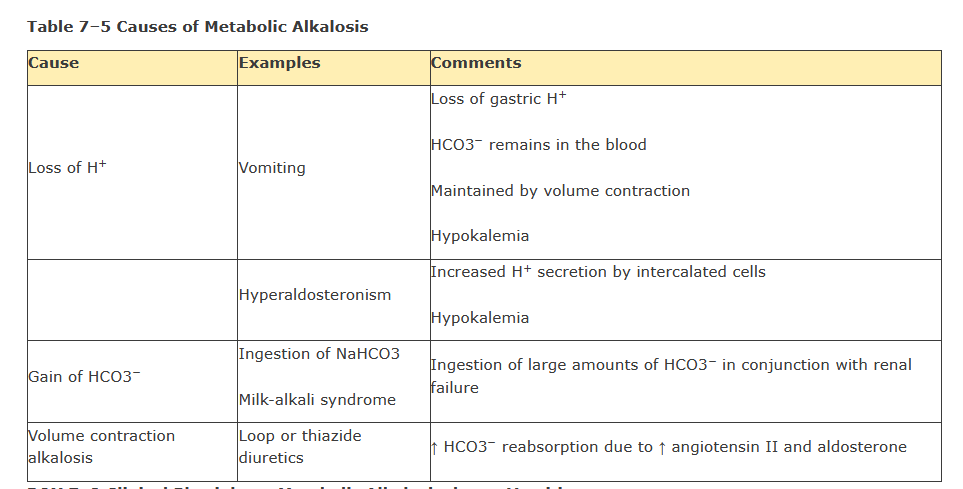 51